Anzahl der Testungen und Positivenanteile pro Woche (und Monat) – Datenstand 20.04.21
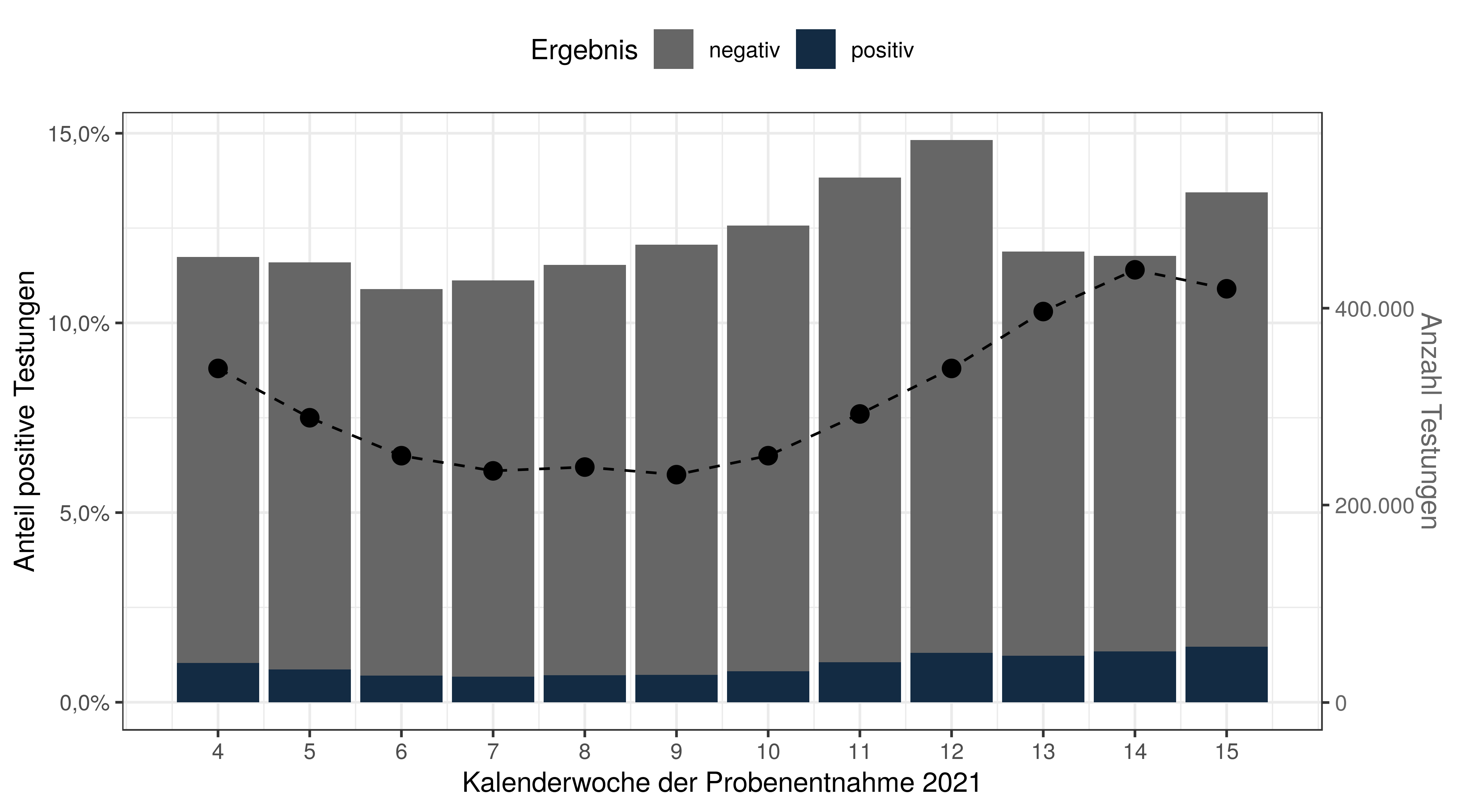 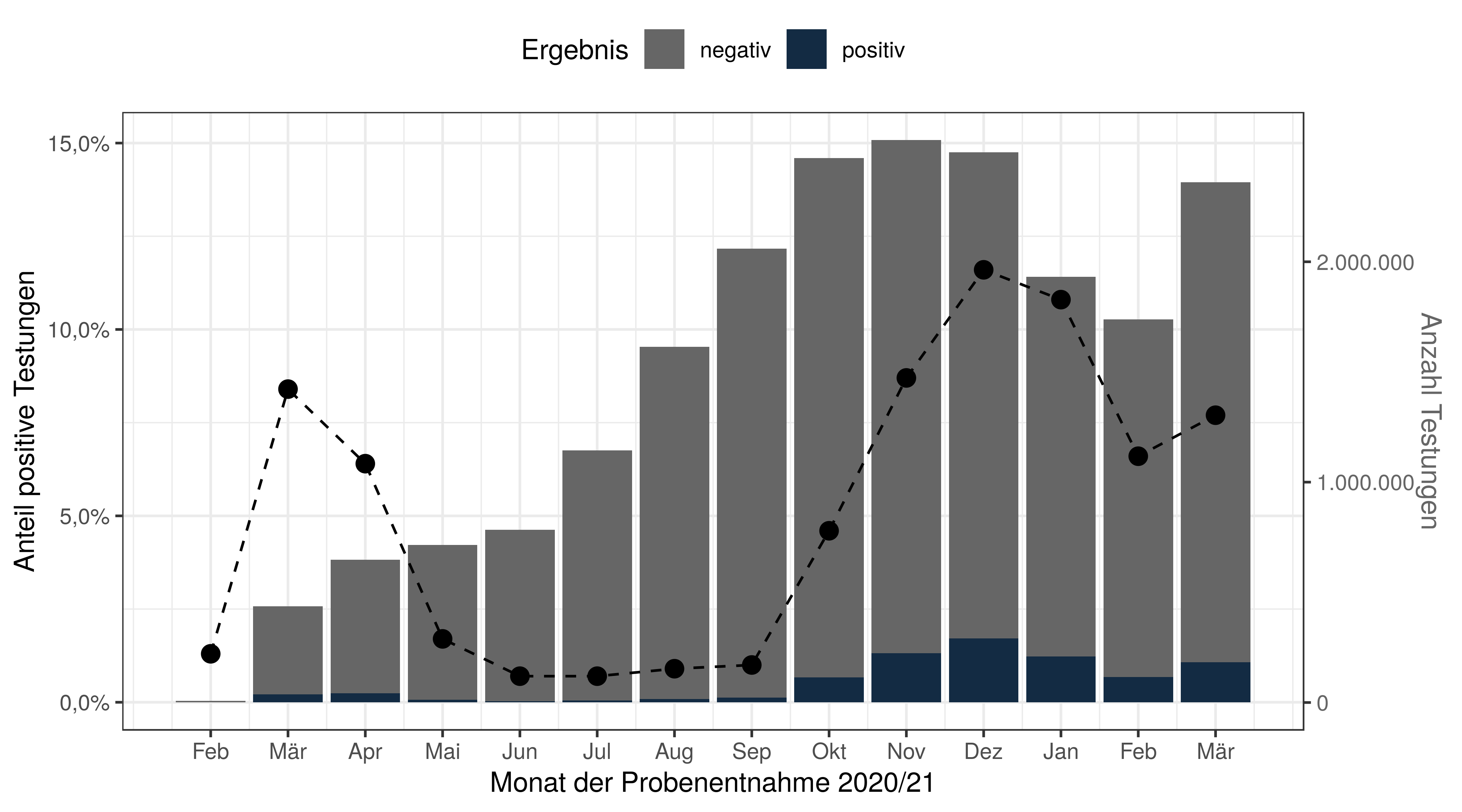 1
Anzahl der Testungen pro 100.000 Einwohner nach Altersgruppe und Kalenderwoche (und Monat) Datenstand 20.4.2021
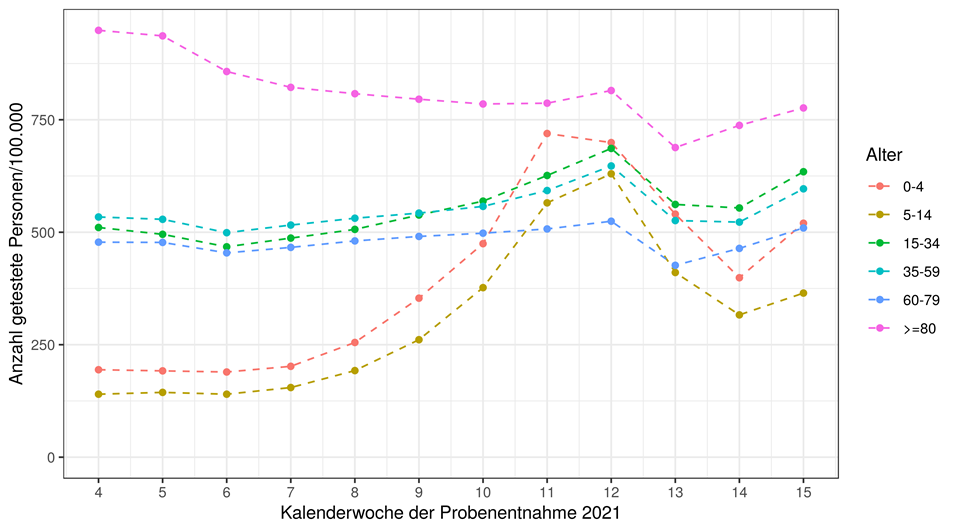 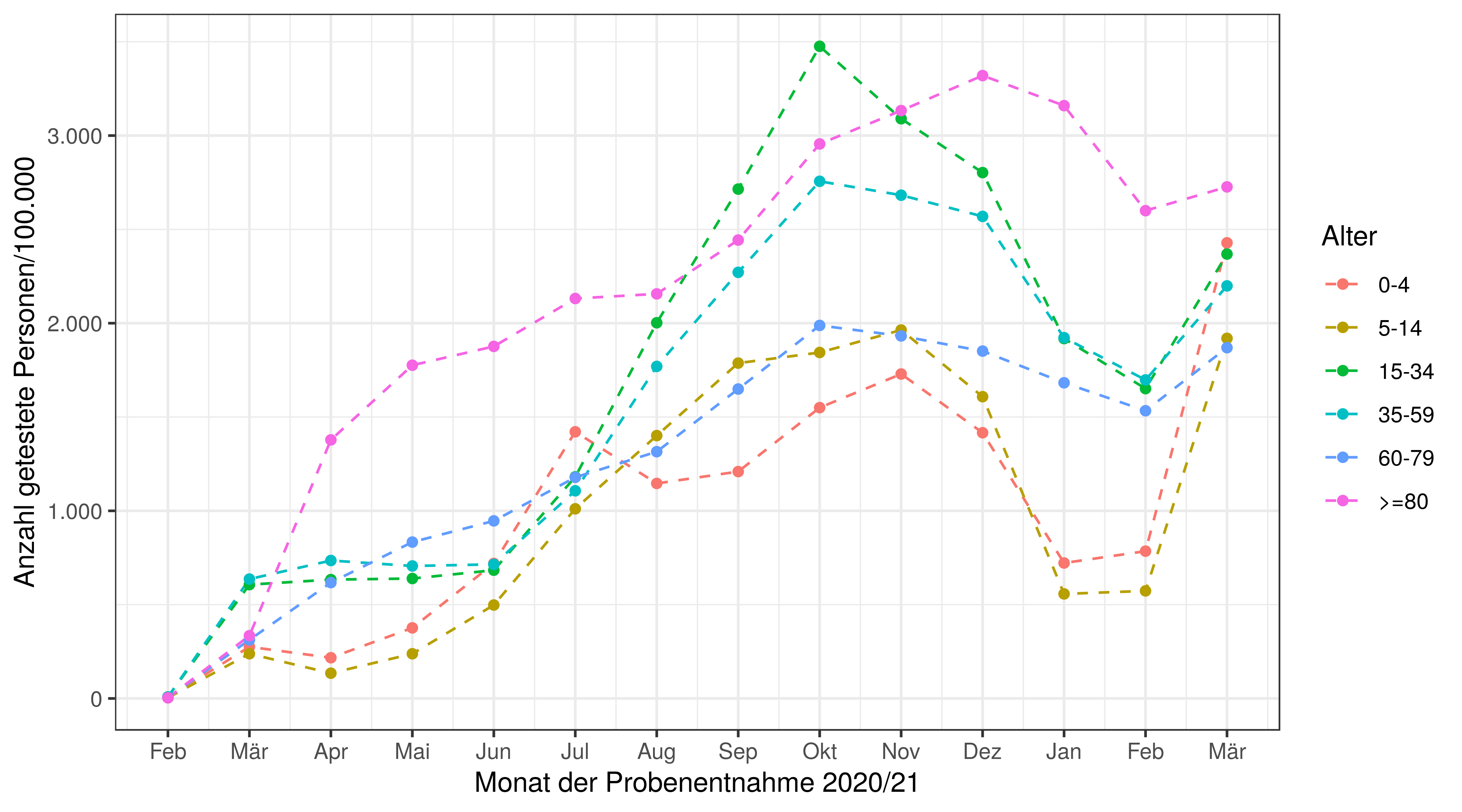 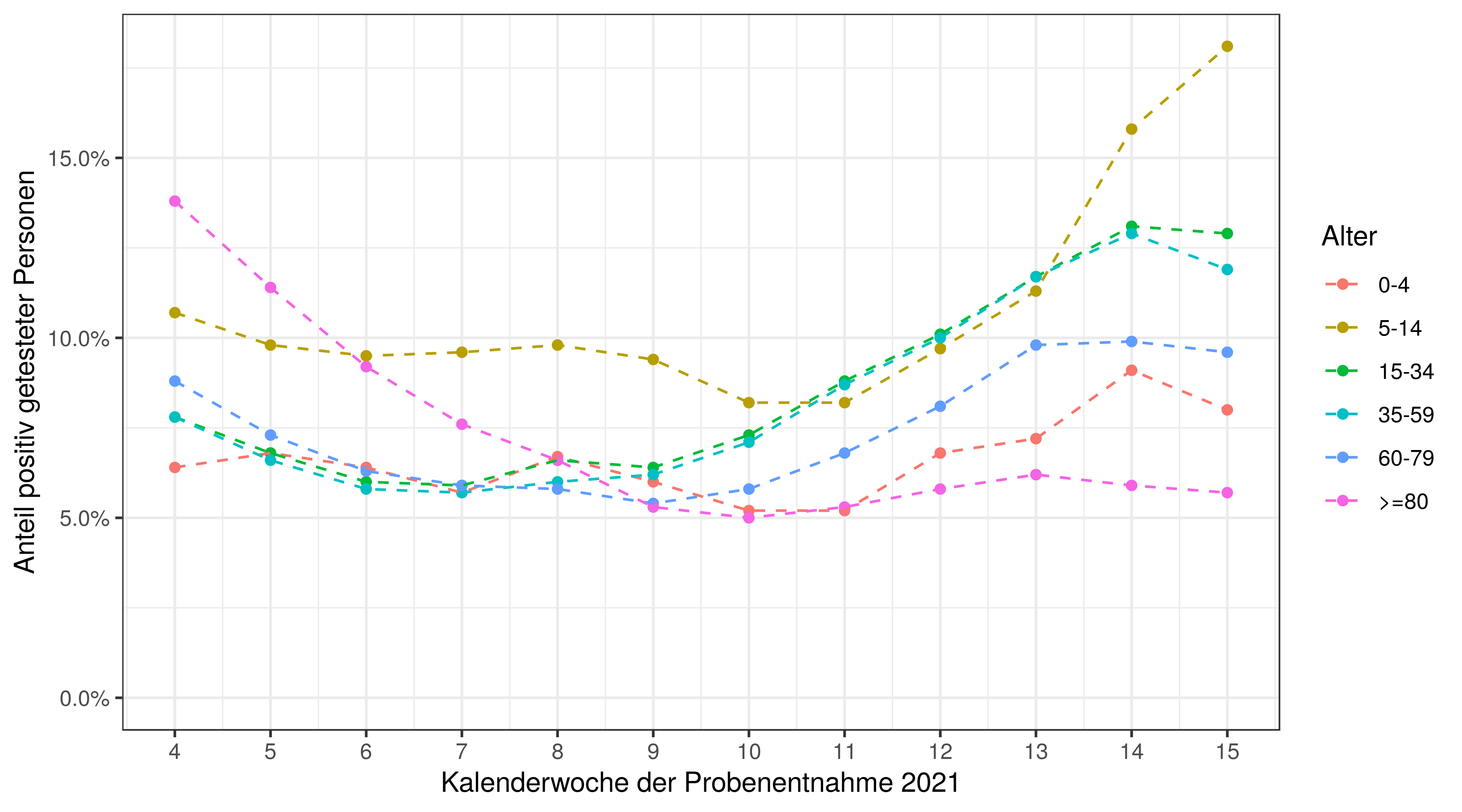 Positivenanteile nach Alters-
gruppe und Kalenderwoche
2
Anzahl Testungen und Positivenanteil in verschiedenen Organisationseinheiten Datenstand 20.04.2021
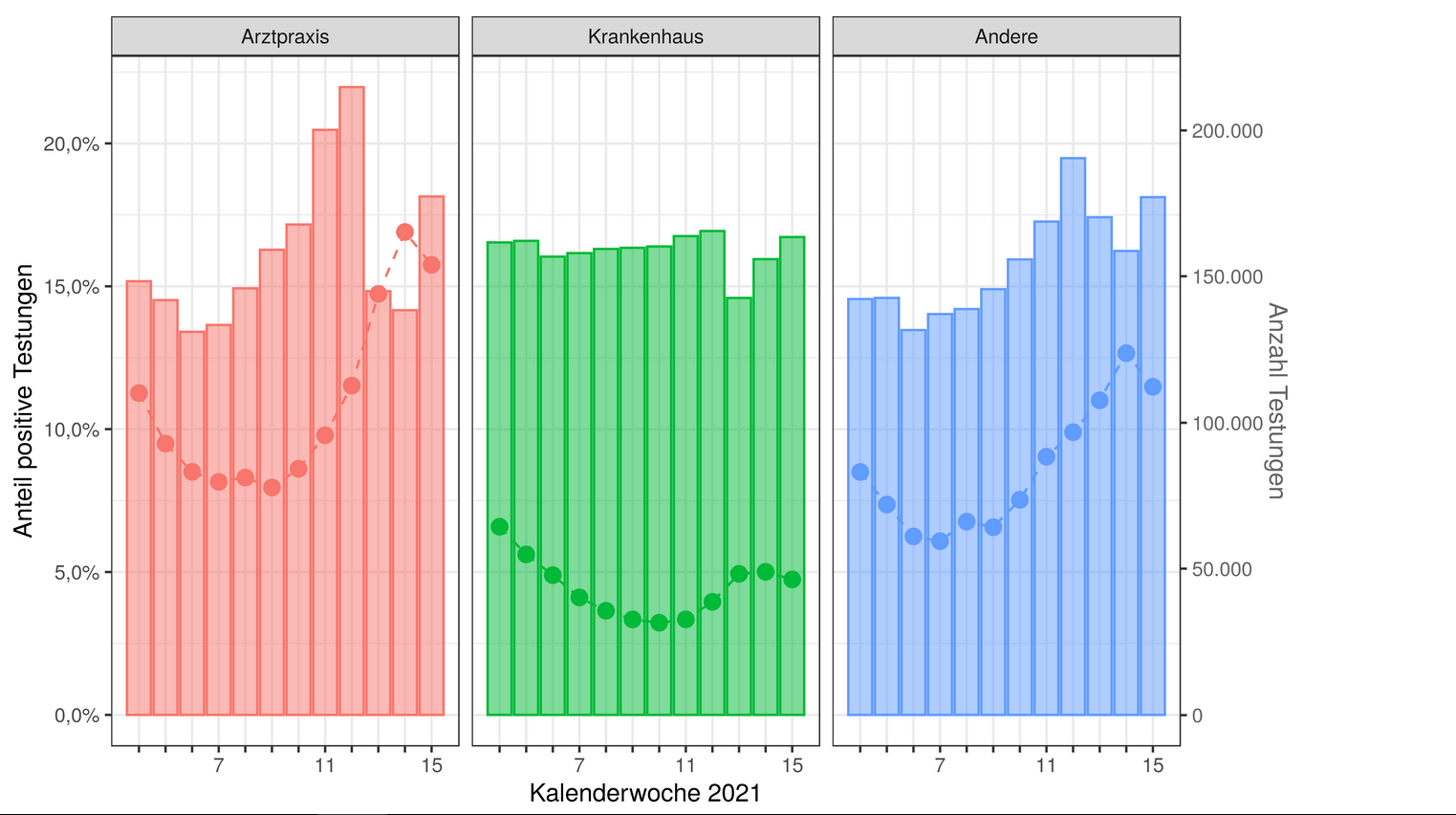 3
B.1.1.7 (Typisierungs-PCR) Datenstand 20.4.2021
Und weitere
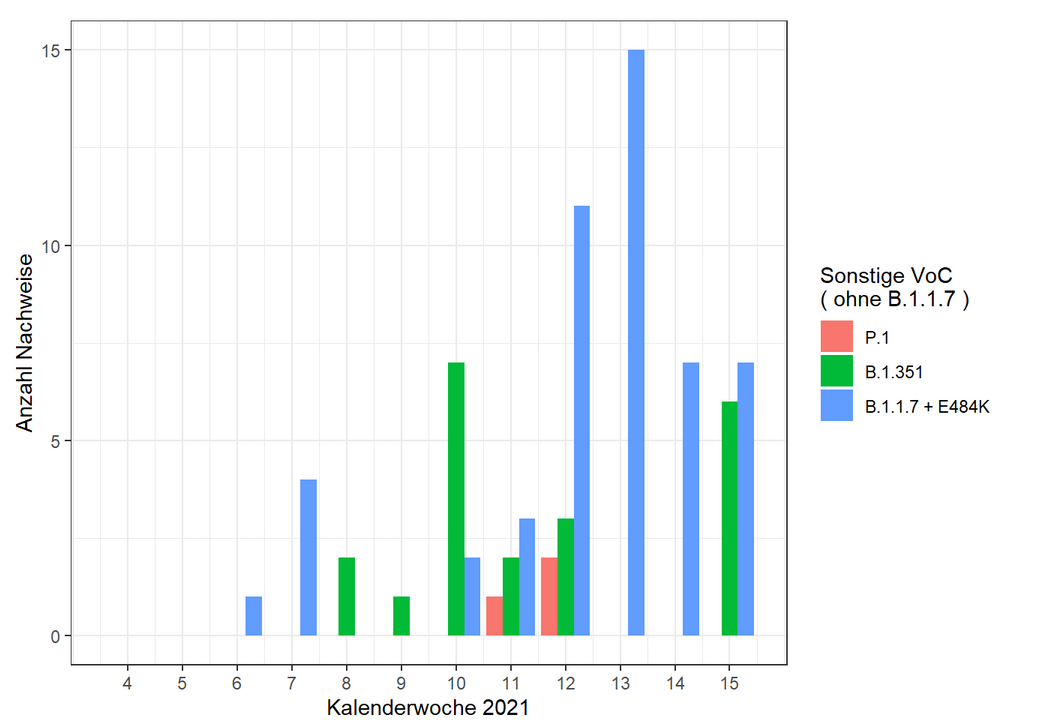 4
Ausbrüche Altenheime und Krankenhäuser
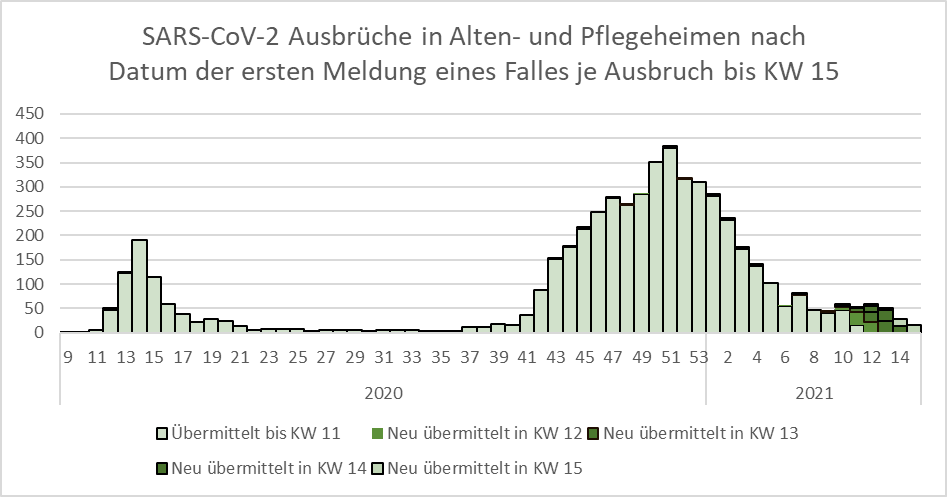 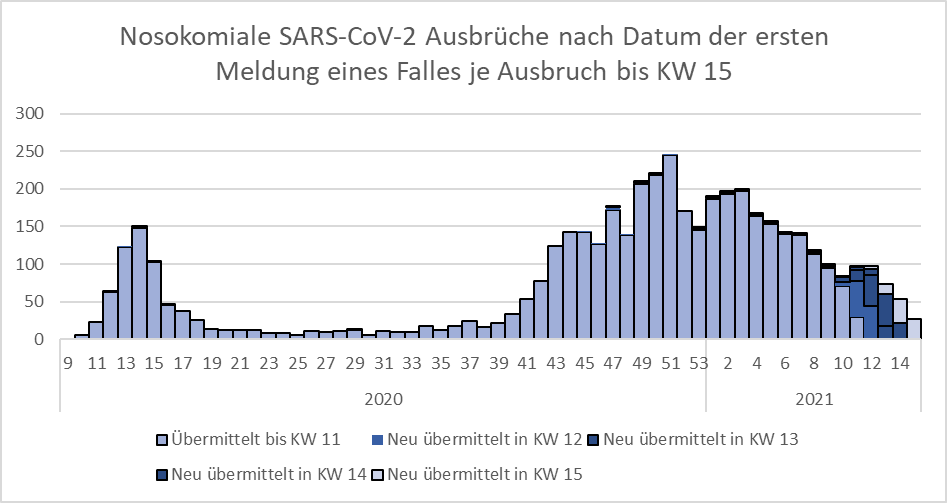 5